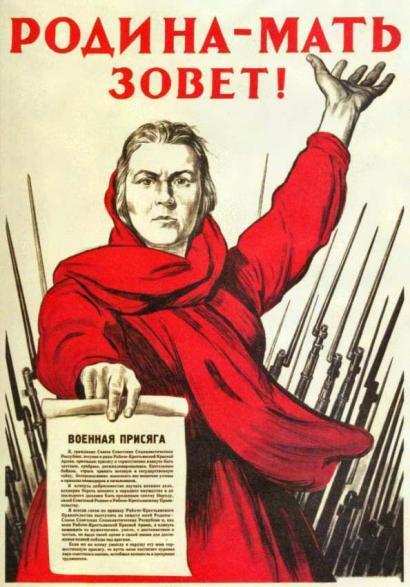 Плакаты Великой Отечественной войны
Дени (Виктор Николаевич Денисов)
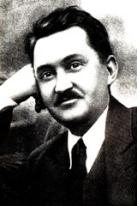 Что есть плакат и какова природа плаката?
Говорю в качестве старого плакатиста-солдата.
Плакат не есть длинное чтиво;
Относись к зрителю бережно, учтиво.
Плакат должен быть ясен и прост —
Таков плаката пост.
Плакат есть стрела-молния
к сознанию зрителя,
будь зрителю вроде
молниеносного учителя.
Взглянул зритель
и мыслью объят, вот это и есть плакат! 
Дени (Виктор Николаевич Денисов)
«Мои мыслишки из записной книжки»
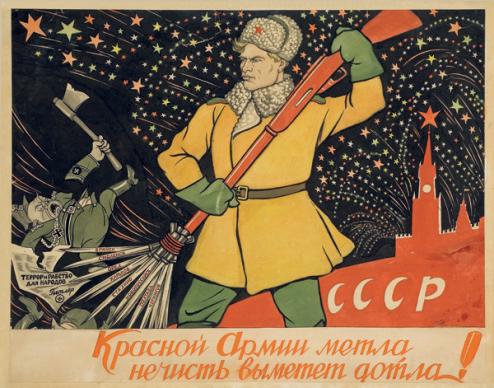 Первый плакат Великой Отечественной войны
Во второй день войны уже появился плакат Кукрыниксов «Беспощадно разгромим и уничтожим врага!».
«ОКНА ТАСС» БИЛИ НЕ В БРОВЬ, А В ГЛАЗ
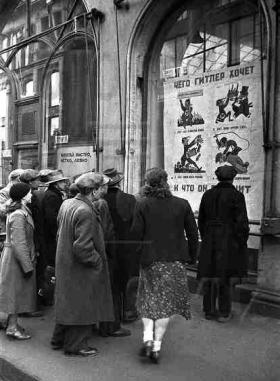 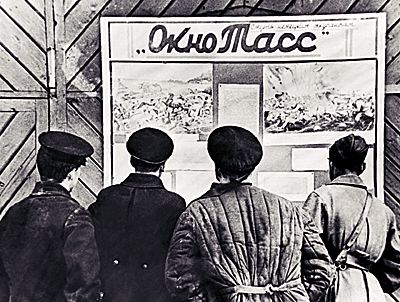 В военные годы "Окна ТАСС" были одним из важнейших источников информации и бодрости духа. Люди ждали каждого свежего выпуска с нетерпением. Карикатуристы получали мешки писем с благодарностью и просьбами рисовать побольше и посмешнее
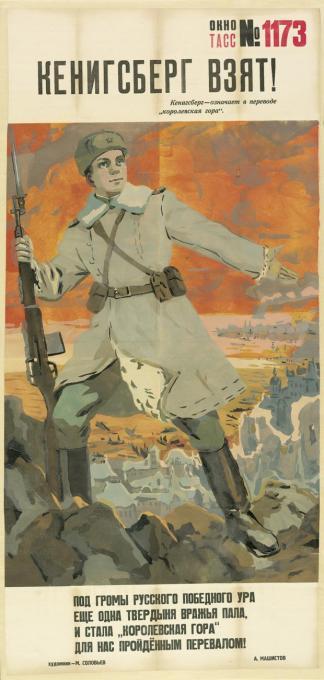 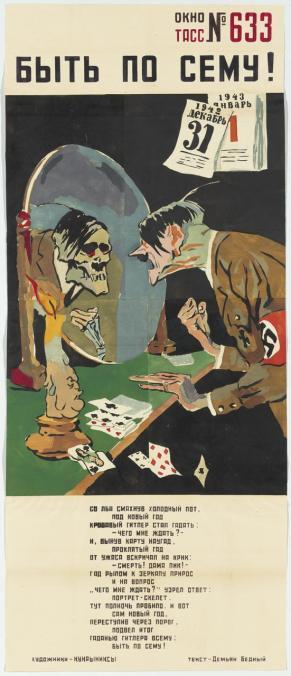 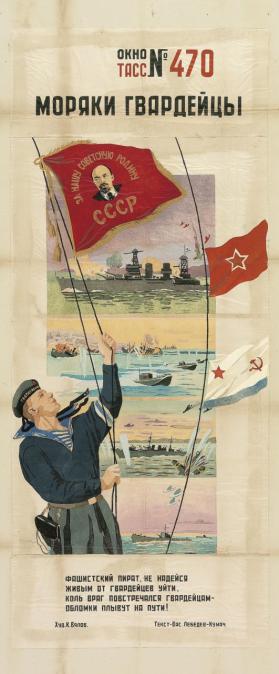 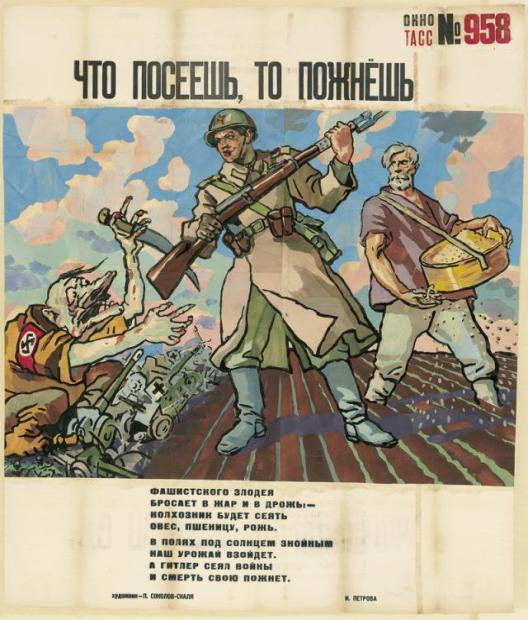 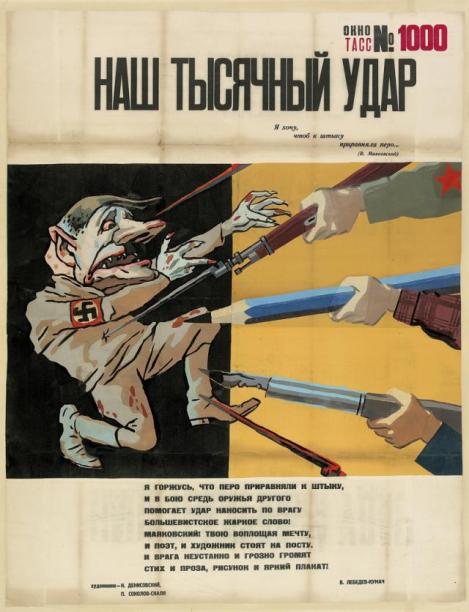 За 1418 военных дней и ночей было выпущено работниками редакции-мастерской "Окна ТАСС" 
 1289 названий плакатов тиражом 842 550 экземпляров, 
 вырезано 246 375 трафаретов, 
 изготовлено 3 320 000 оттисков текстов, 
1500 100 литографических плакатов...
Тоидзе Ираклий Моисеевич
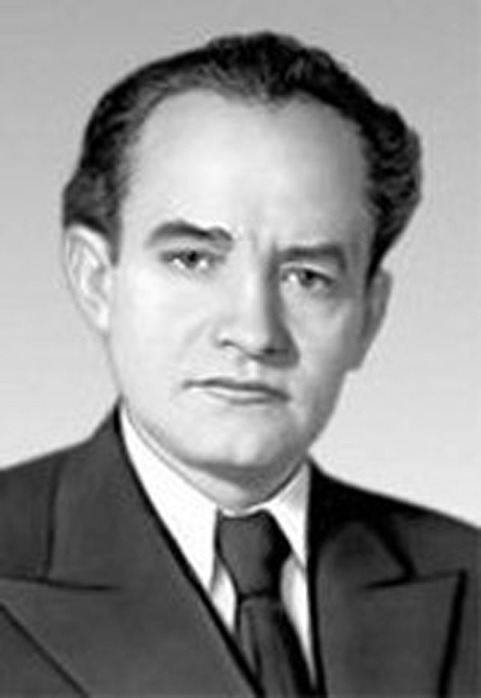 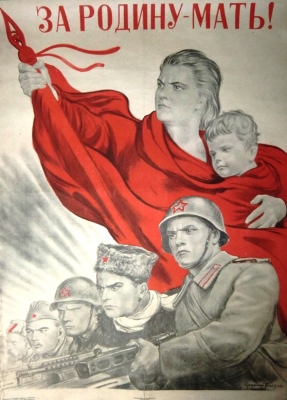 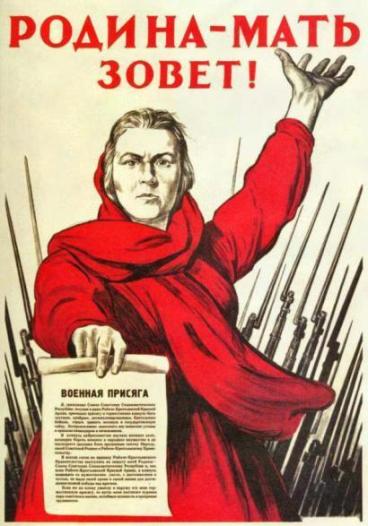 Начало Великой Отечественной войны ознаменовалось появлением одного из самых известных образов России-Матушки: плакат И. Тоидзе «Родина-Мать зовет!» стал символом своего времени . Русская женщина, изображенная на нем, воплощает не столько страдания родной земли или ее силу, сколько призыв к чувству долга советского воина.
Тоидзе Ираклий Моисеевич
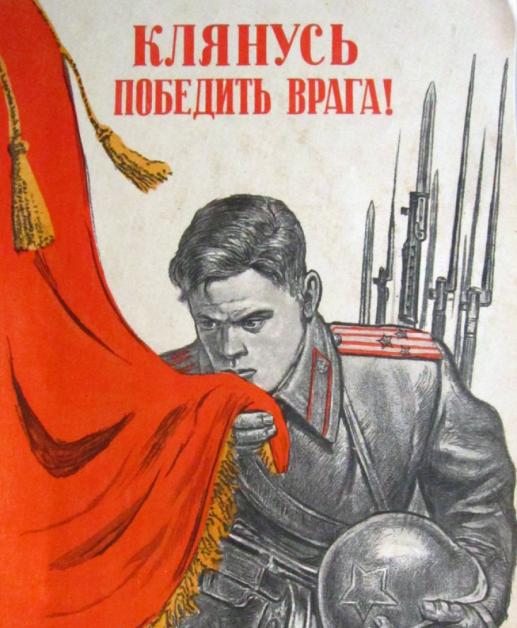 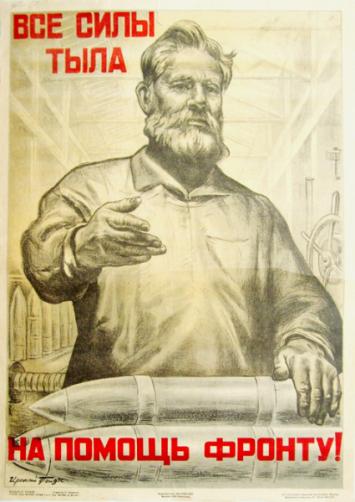 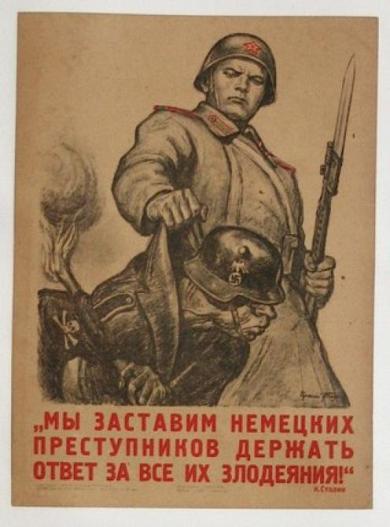 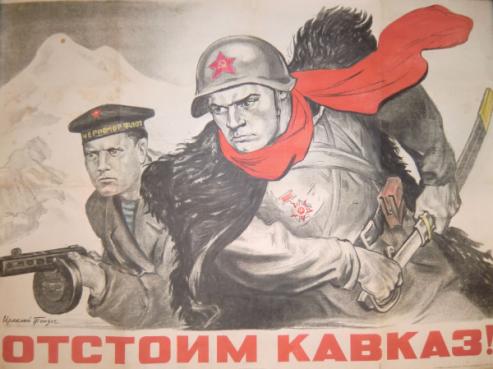 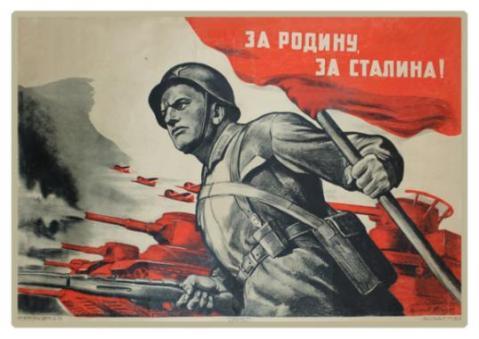 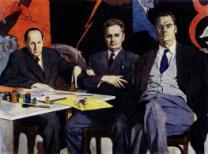 Кукриниксы
Куприянов Михаил Васильевич
Крылов Порфирий Никитич
Соколов Николай Александрович
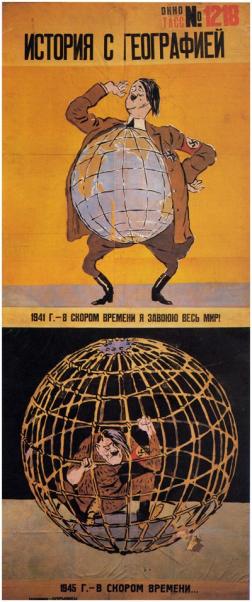 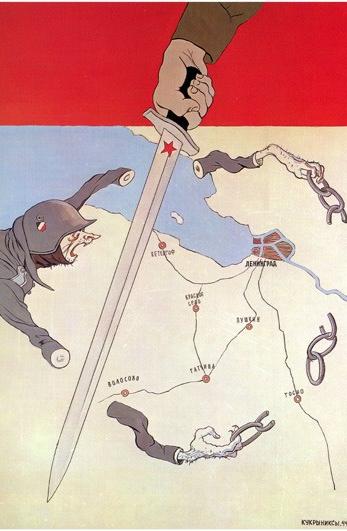 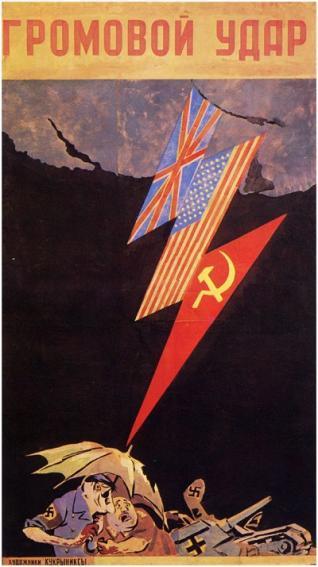 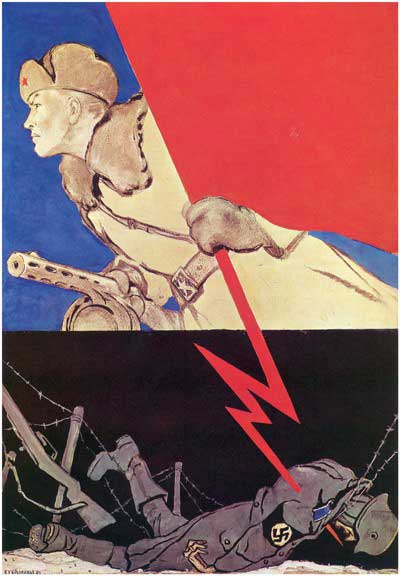 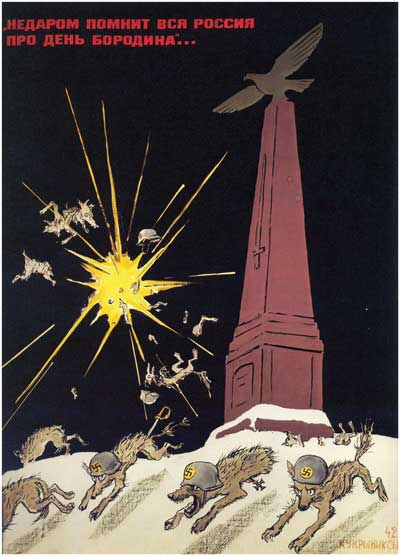 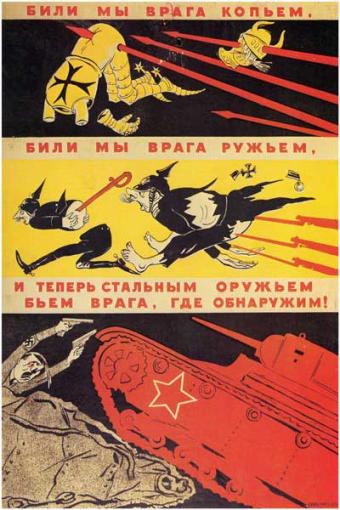 1942
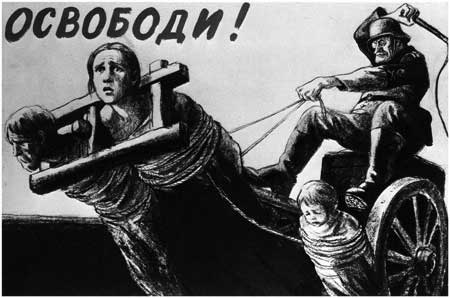 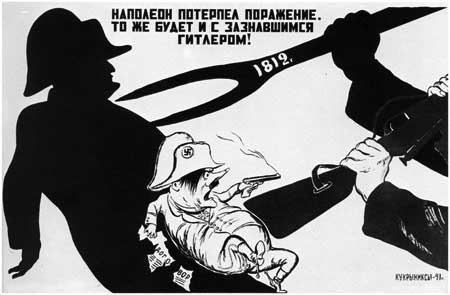 1943
1941
1943
1941
1945
1945
1945
Плакаты обороны Ленинграда
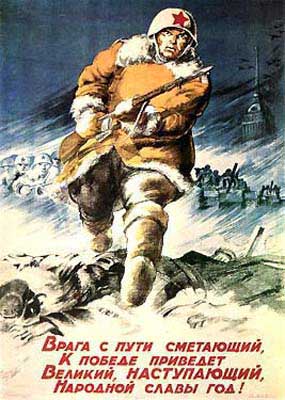 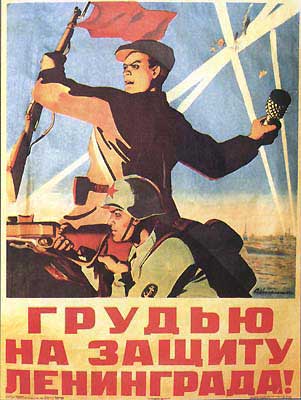 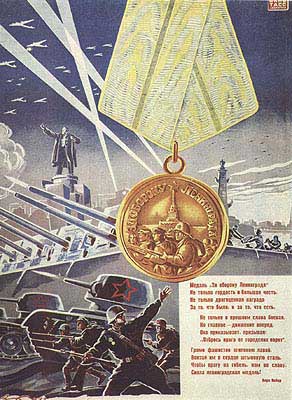 Плакаты обороны Москвы
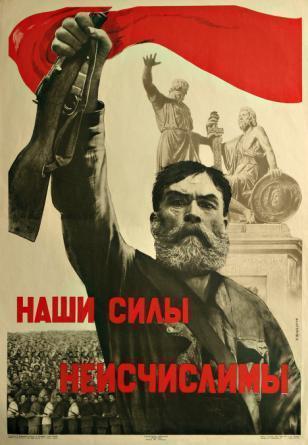 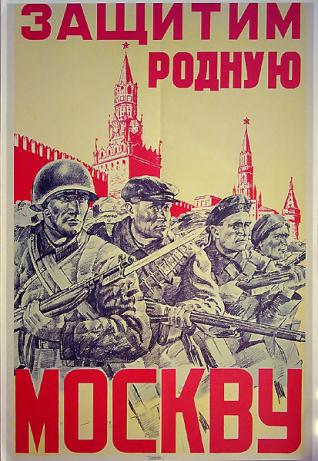 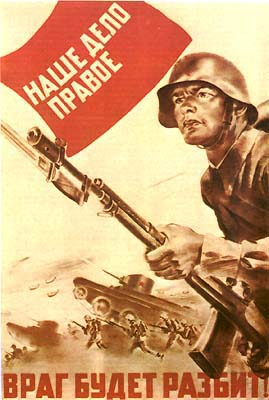 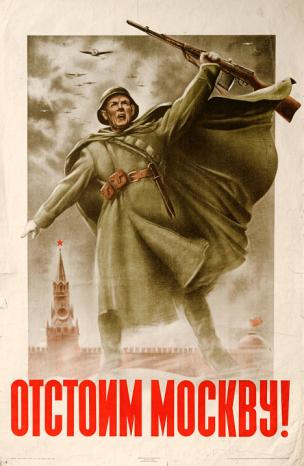 Ополчение
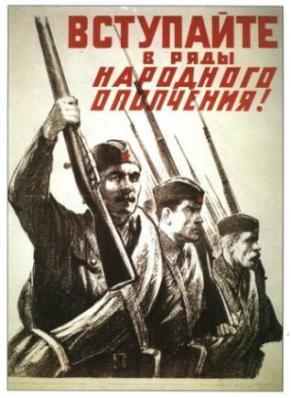 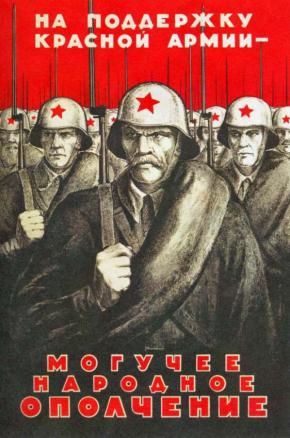 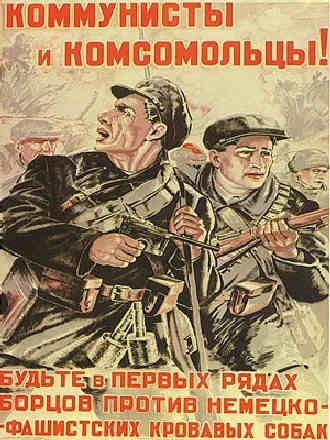 Партизаны
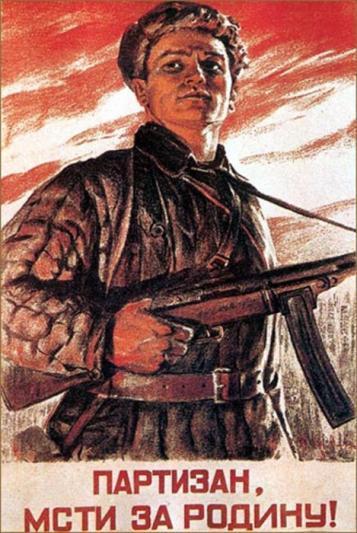 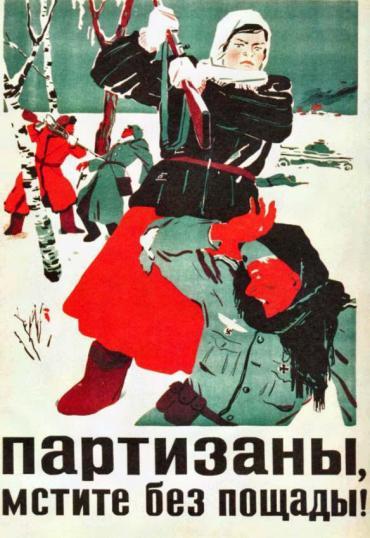 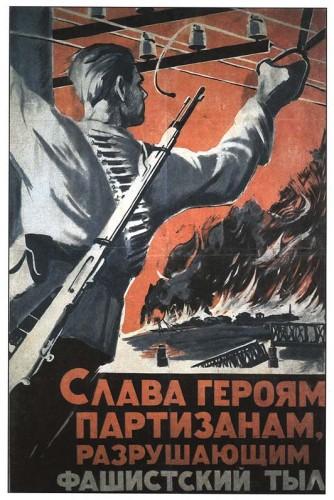 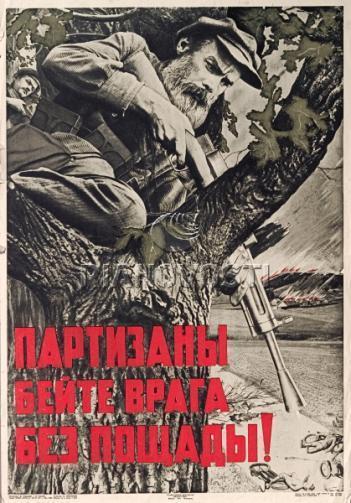 Все для фронта, все для победы !!!
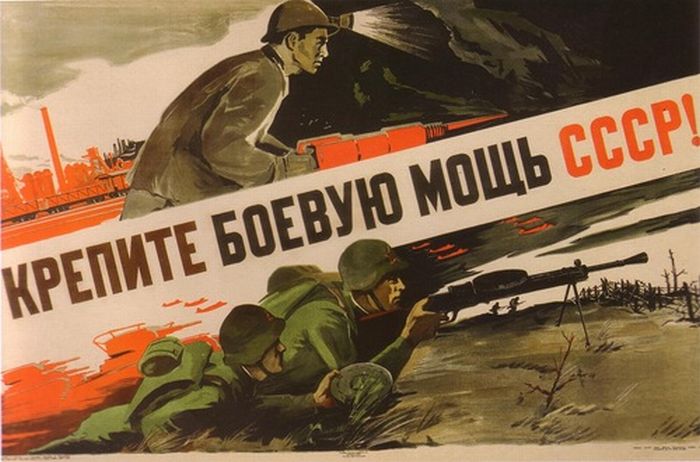 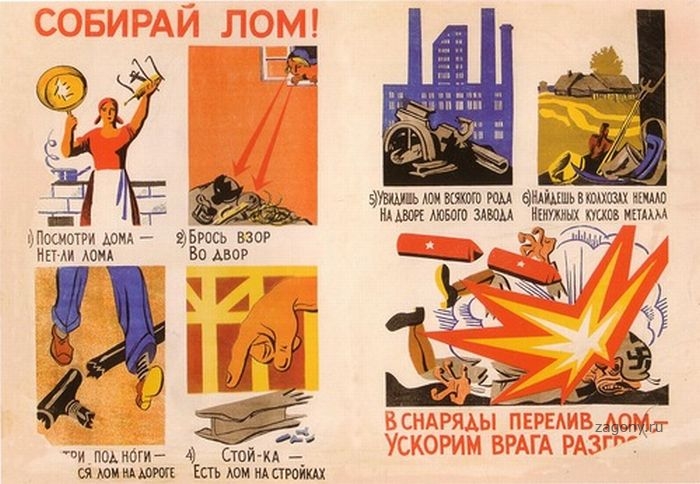 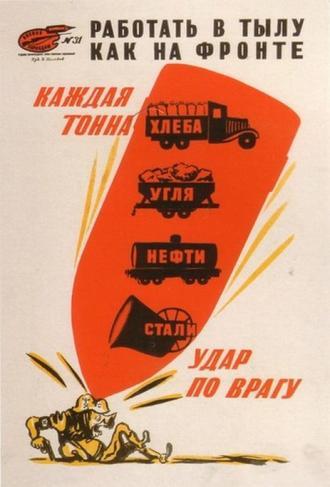 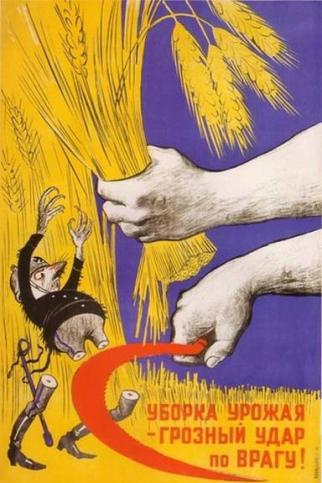 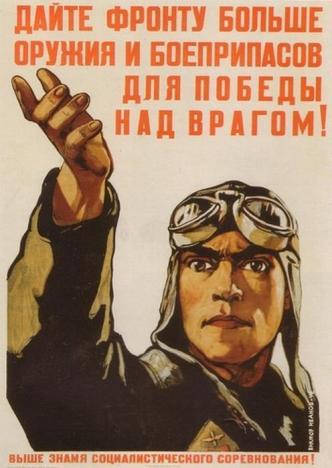 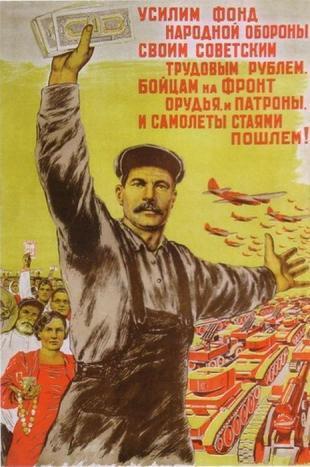 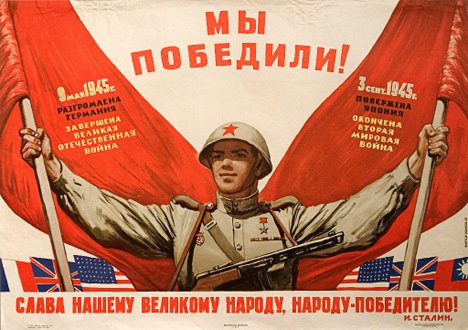 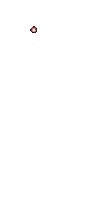 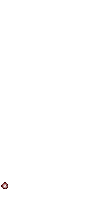 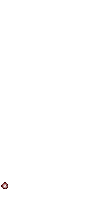 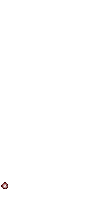 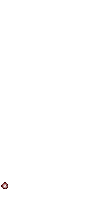 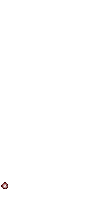 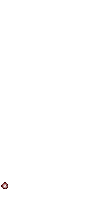 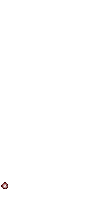 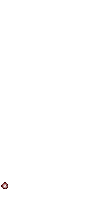 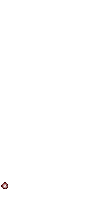 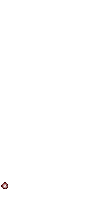 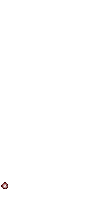 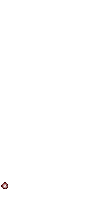 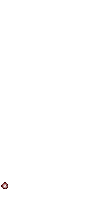 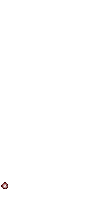 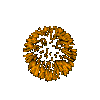 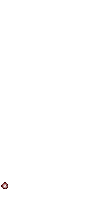 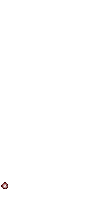 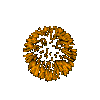 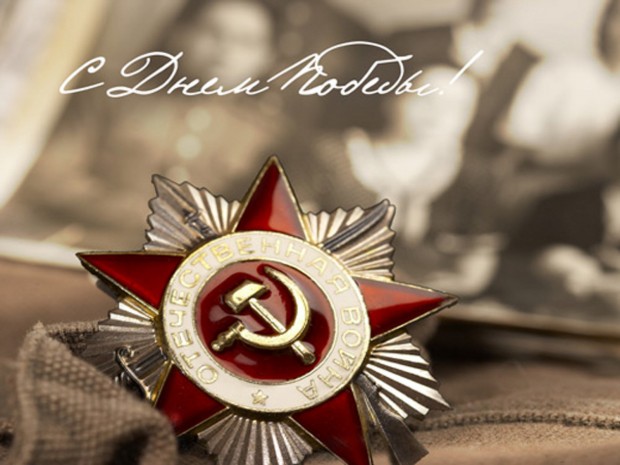 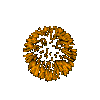 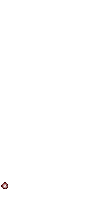 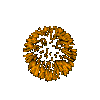 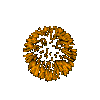 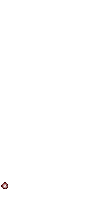 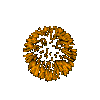 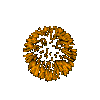 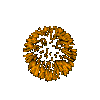 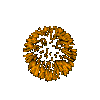 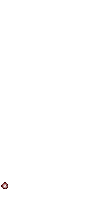 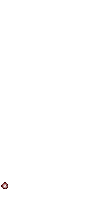 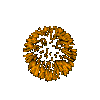 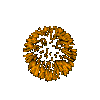 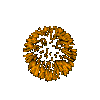 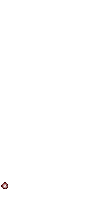 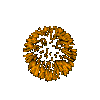 Победа!  И звезды по-новому светят! Победа!  И солнце светлее горит! Весенний,  победный, стремительный ветер Летит над Отчизной и дух веселит.

В. Лебедев-Кумач"Окна ТАСС" 1945
Источники
http://www.9may.ru/posters/m3124/gallery/page4
http://old-crocodile.livejournal.com/4823.html
http://www.plakat-msh.ru/Deni_V
http://www.redavantgarde.com/ru/shop/index-1.html?author=202
http://painting.artyx.ru/
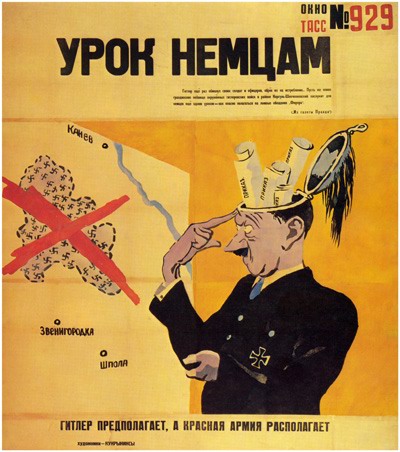